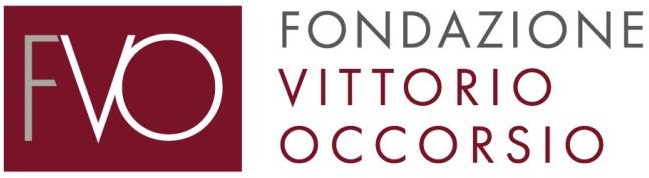 4 aprile 2024 – ore 11 – presso i locali dell’ISTITUTO  L’I.C. «Giovanni Pascoli» di Cento, nell’ambito del progetto «La Giustizia adotta la Scuola» IV edizione  promosso e curato dalla Fondazione Vittorio Occorsio
PRESENTA
«Graziella Fava, vittima inconsapevole del Terrorismo.
Per non dimenticare il clima di paura che tormentava l’Italia degli anni ‘70»
INDIRIZZI DI SALUTO
Dott.ssa Laura Riviello, dirigente scolastico I .C. Giovanni Pascoli» di Cento
DIALOGA CON GLI STUDENTI
FRANCESCO CALECA, Procuratore Aggiunto del Tribunale di Bologna